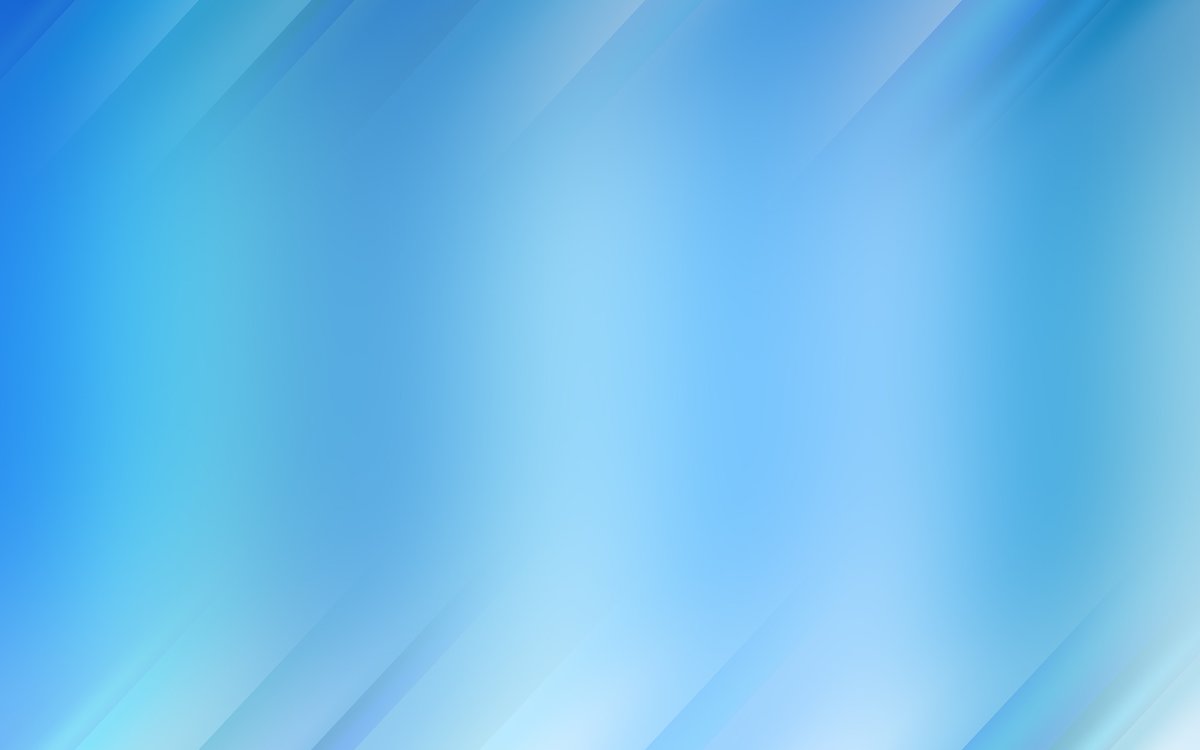 «Я люблю тебя, жизнь!»
Выполнила: Жулина Наталья Сергеевна
Место работы: ГБУ ОСРЦН “Золотой колос”
Должность: Социальный педагог
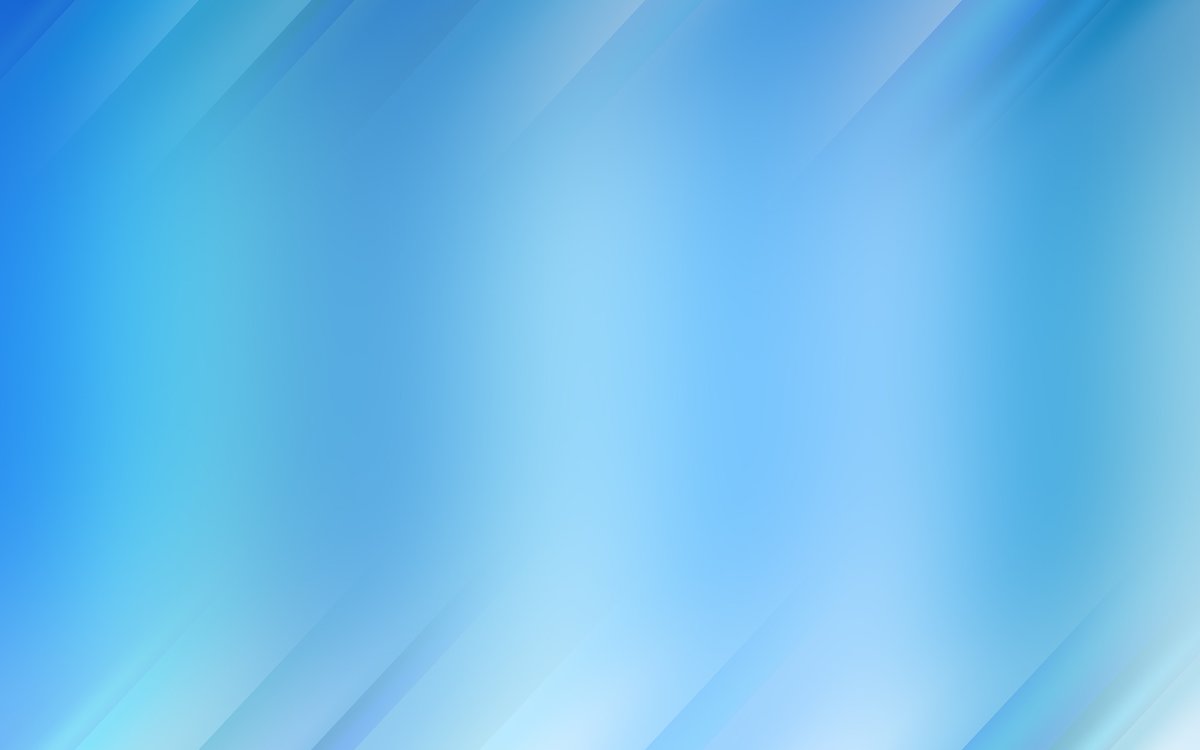 Практика «Я люблю тебя, жизнь!»        имеет социально-педагогическую направленность и нацелена на несовершеннолетних, у которых имеются такие риски зависимого поведения, как заниженная самооценка, проблемы в межличностном общении, либо уже сложившаяся зависимость от вредных привычек. Реализация практики в условиях ГБУ ОСРЦН «Золотой колос»,  способствует повышению уровня осведомленности о психоактивных веществах, и как результат, увеличению числа несовершеннолетних с отрицательной позицией по отношению к ним.
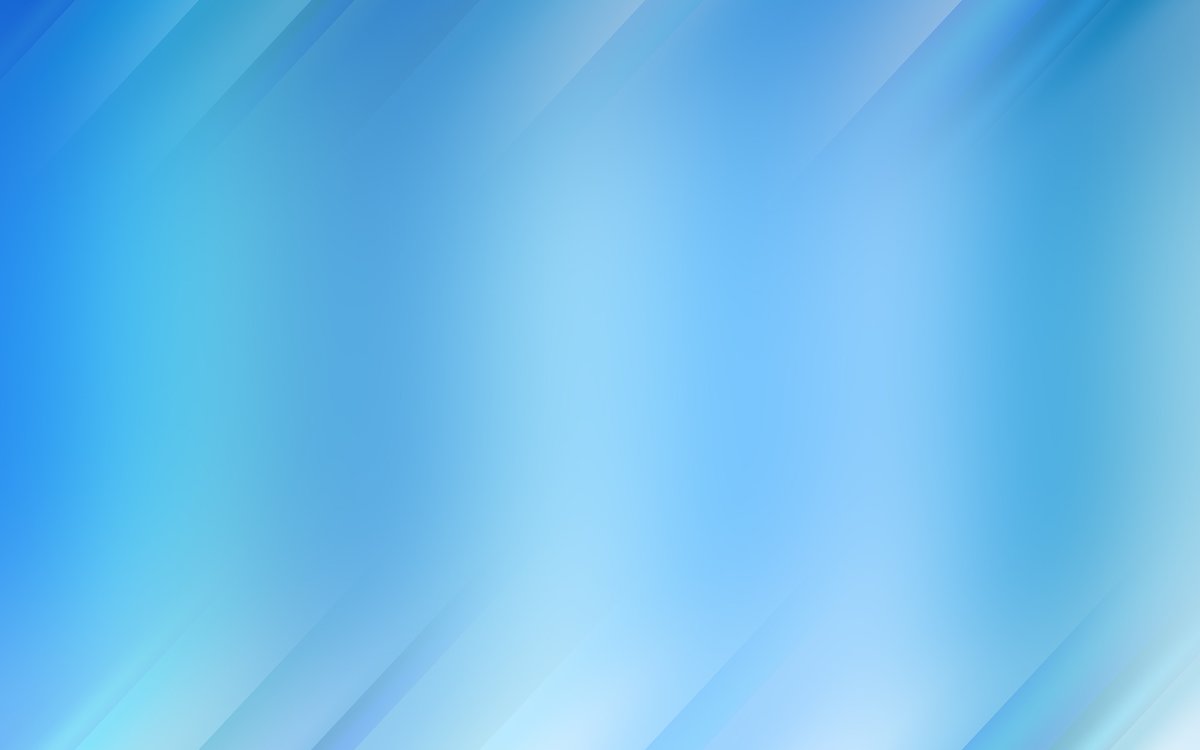 Цель программы: социально-педагогическая профилактика аддиктивного поведения подростков в условиях ГБУ ОСРЦН «Золотой колос».Задачи программы: Коррекционно-реабилитационные: формирование навыков отказа от принятия психоактивных веществ;формирование у детей навыков уверенного поведения в сложных ситуациях;Развивающие: отработка методов противостояния внешнему воздействию ровесников и взрослых; Информирующие: разъяснение негативных последствий “вредных привычек”.
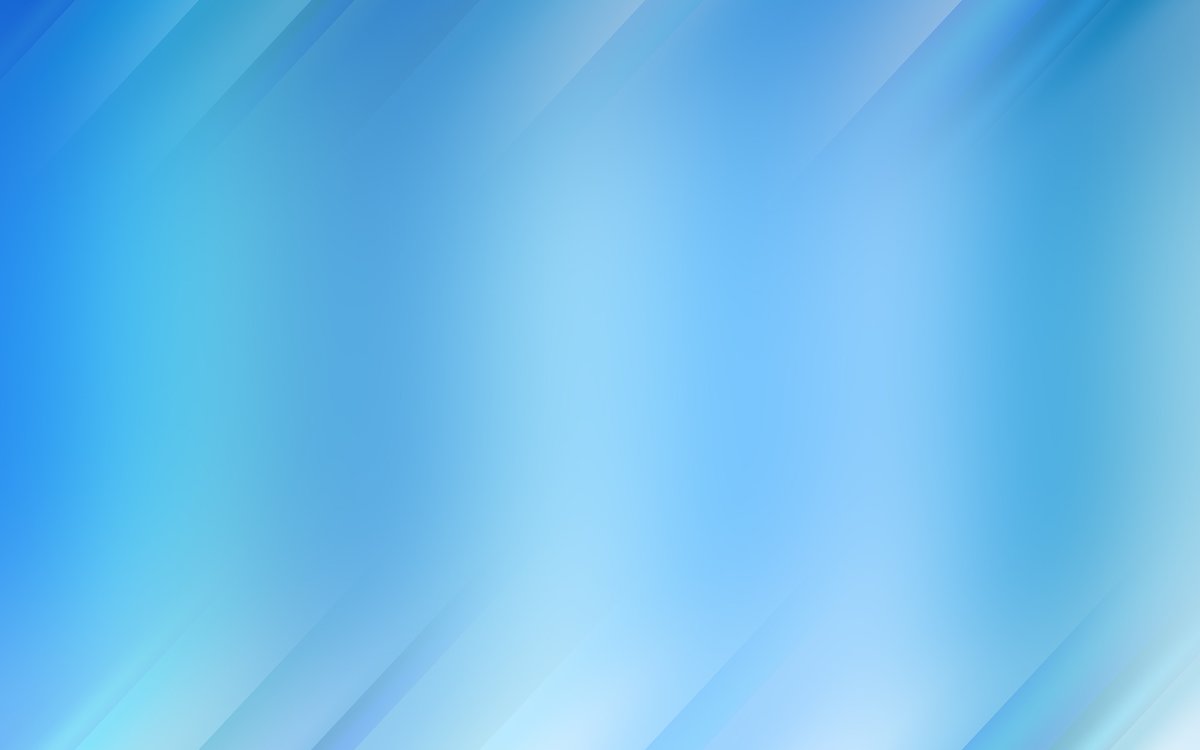 Методы и техники, используемые в практике
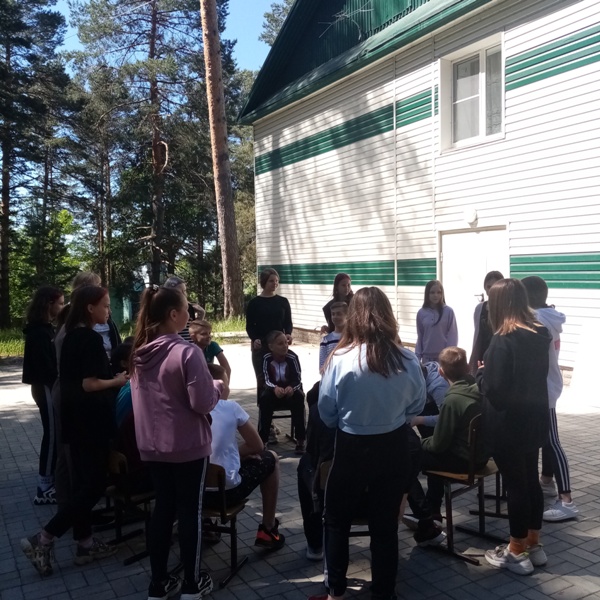 Убеждение и упражнение. 
Рассказ и лекция 
Беседа и диспут 
Упражнения
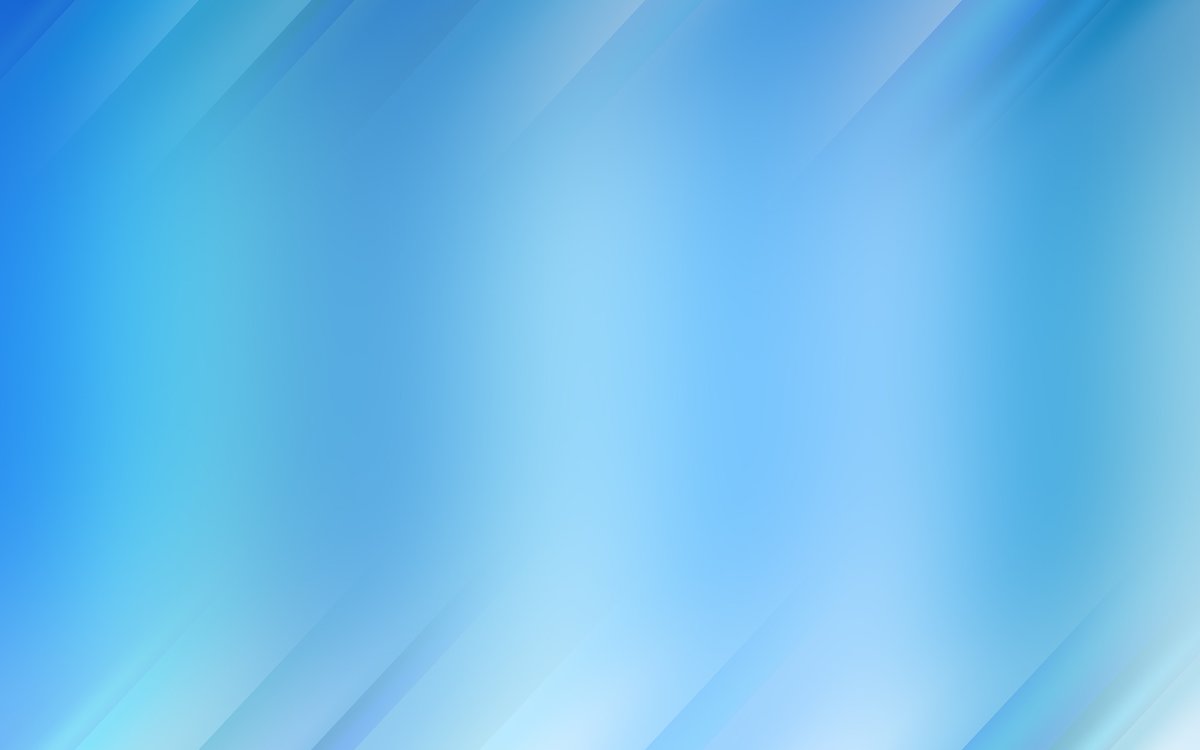 Эффективность использования метода упражнения повышается, если форма организации метода упражнения является игра: творческая, сюжетно-ролевая и другие виды игр. Игровая деятельность — всегда творческая, и дети, как правило, вносят какие-либо новые штрихи в проведение игры. В сюжетно-ролевой игре присутствует определенный нравственный образец (роль матери, отца, защитника, привлекательной профессии и пр.), которому ребенок хочет подражать.
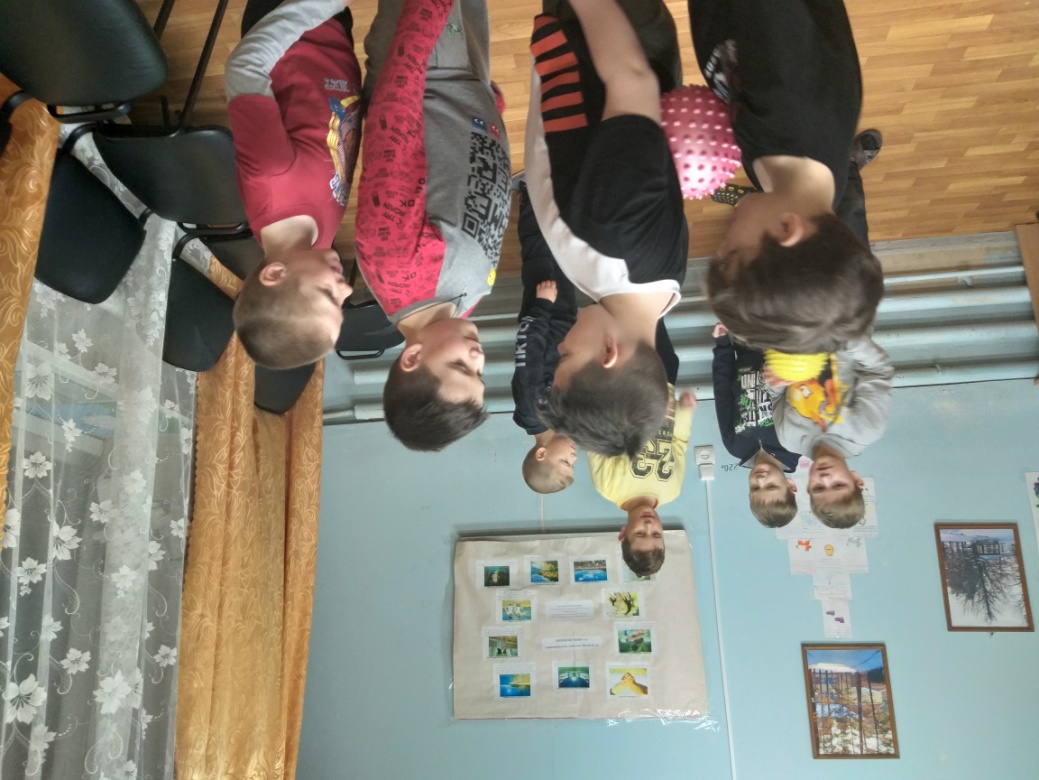 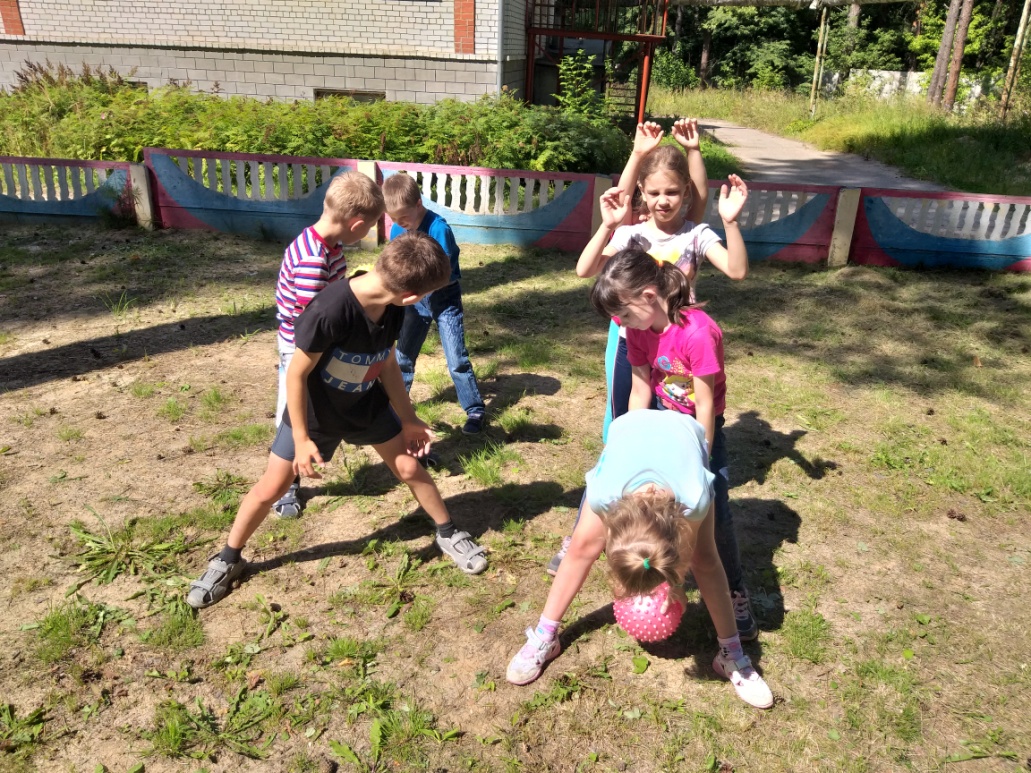 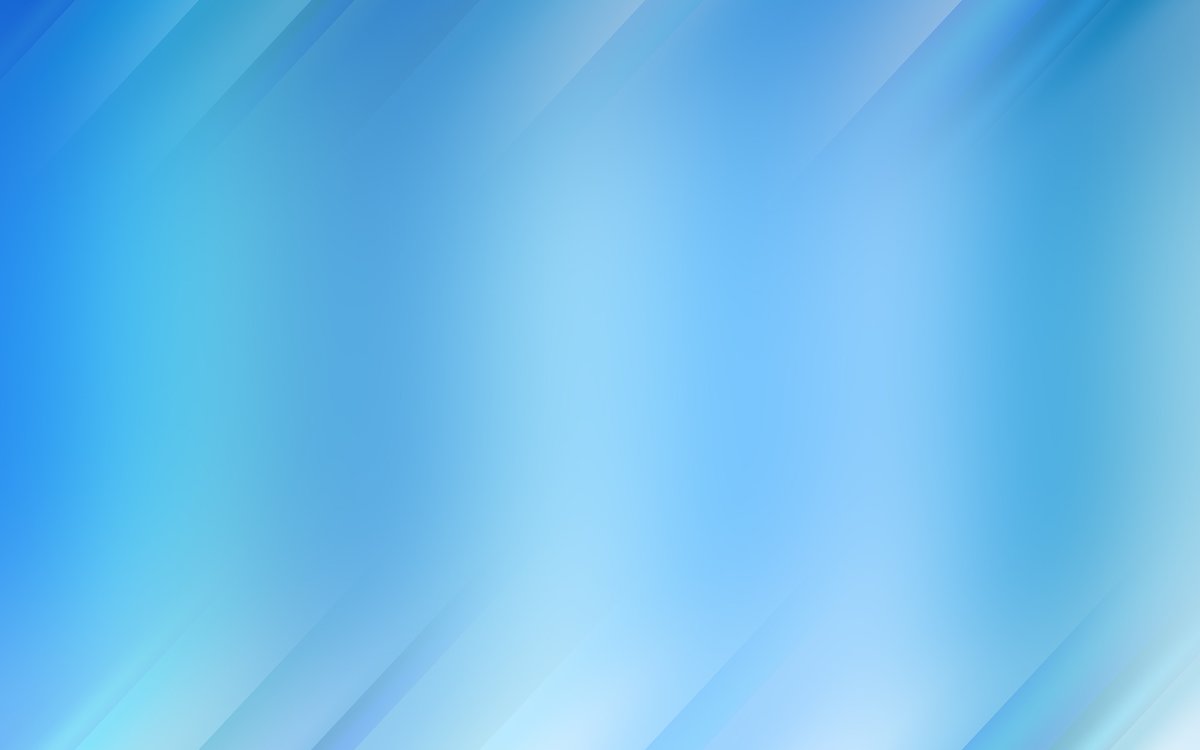 Ценность игры заключается в том, что потребностями ребенка становятся те нормы, следовать которым мы его хотим приучить. Игра достигает своего успеха при определенных условиях: Идея игры должна быть понятной и принятой детьми;Дети должны активно привлекаться к составлению сюжета игры, распределению ролей;детям должна предоставляться возможность повторить понравившуюся игру. Методы убеждения и упражнения тесно между собой взаимосвязаны.
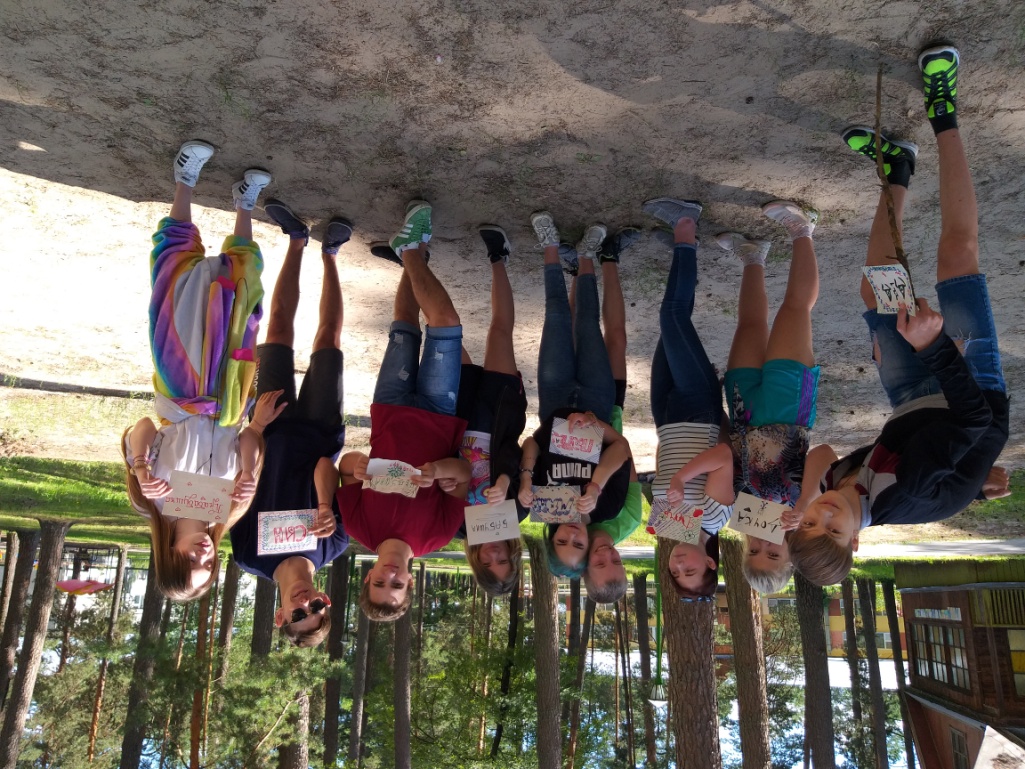 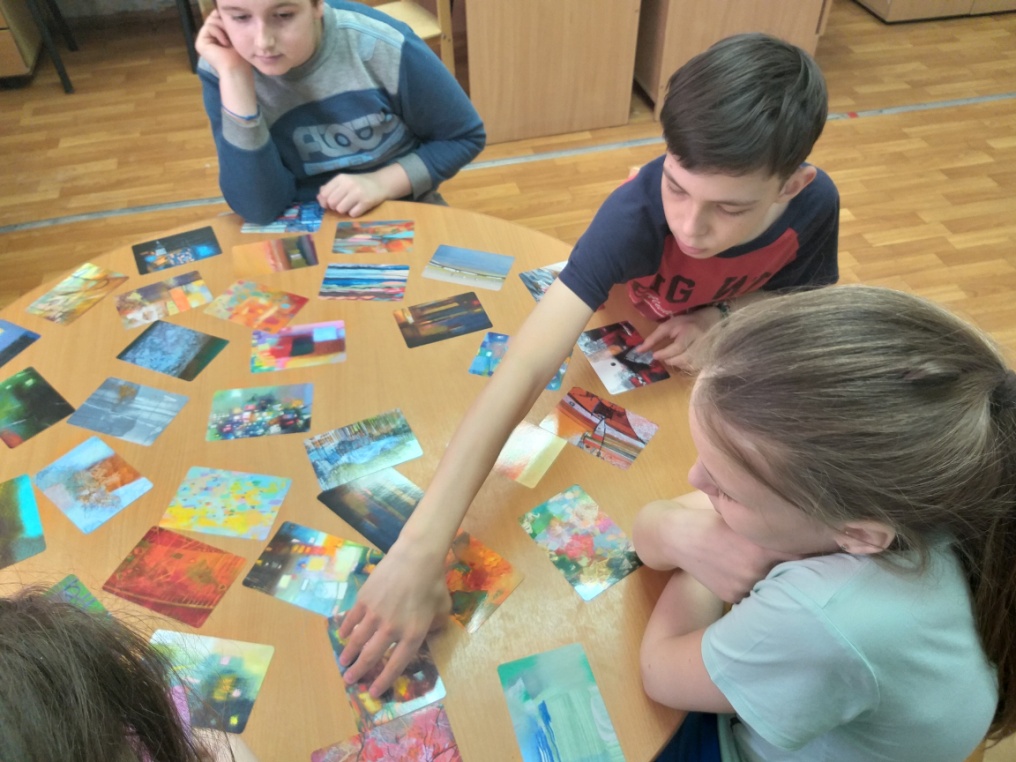 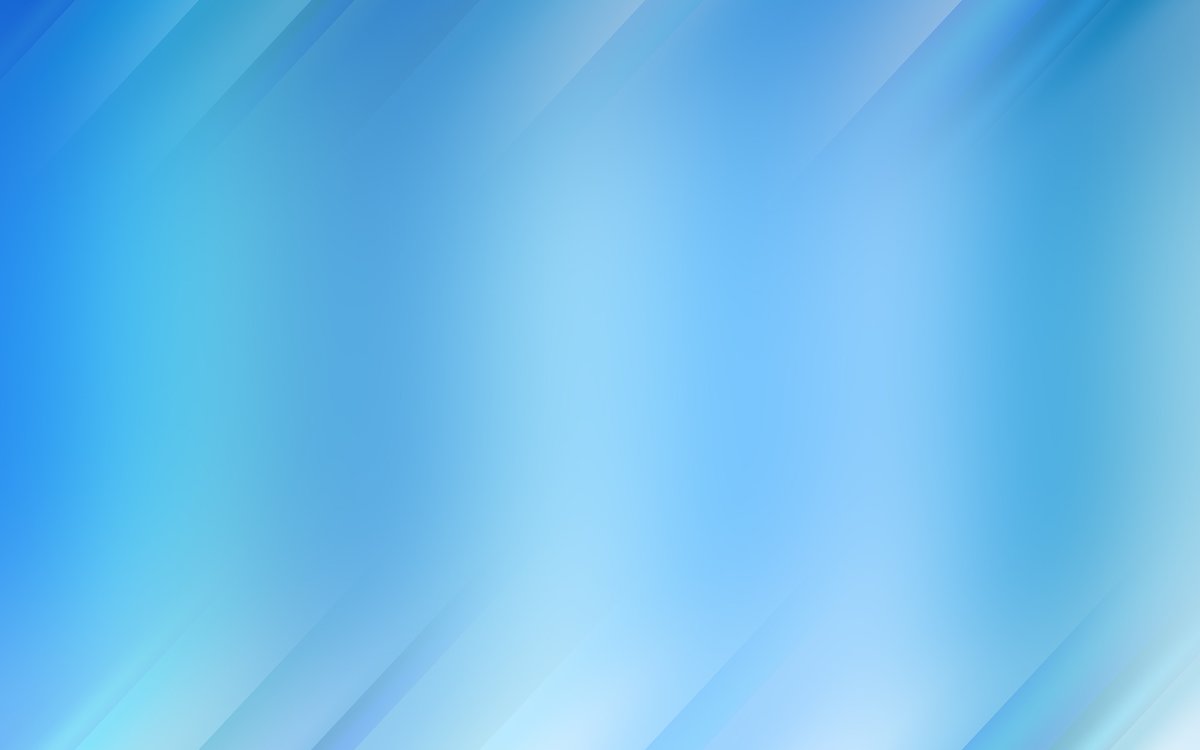 Механизм реализации программы
Срок реализация практики 21-дневная смена в ГБУ ОСРЦН «Золотой колос» Арзамасский район.
Практика состоит из двух разделов, которые рассчитаны на несовершеннолетних 7-11 и 12-16 лет. 
Занятия проводятся с группой несовершеннолетних (8-10 человек), которая формируется отдельно в каждом отряде.
Занятия проводятся 3-4 раза в неделю.
Включает в себя 3 этапа:
I. Вводный
II. Коррекционно-развивающий
III. Заключительный
Каждое занятие включает в себя 4 этапа:
1. Организационный  этап;
2. Мотивационно- ориентировочный этап;
3. Основной этап;
4. Заключительный этап. Рефлексия.
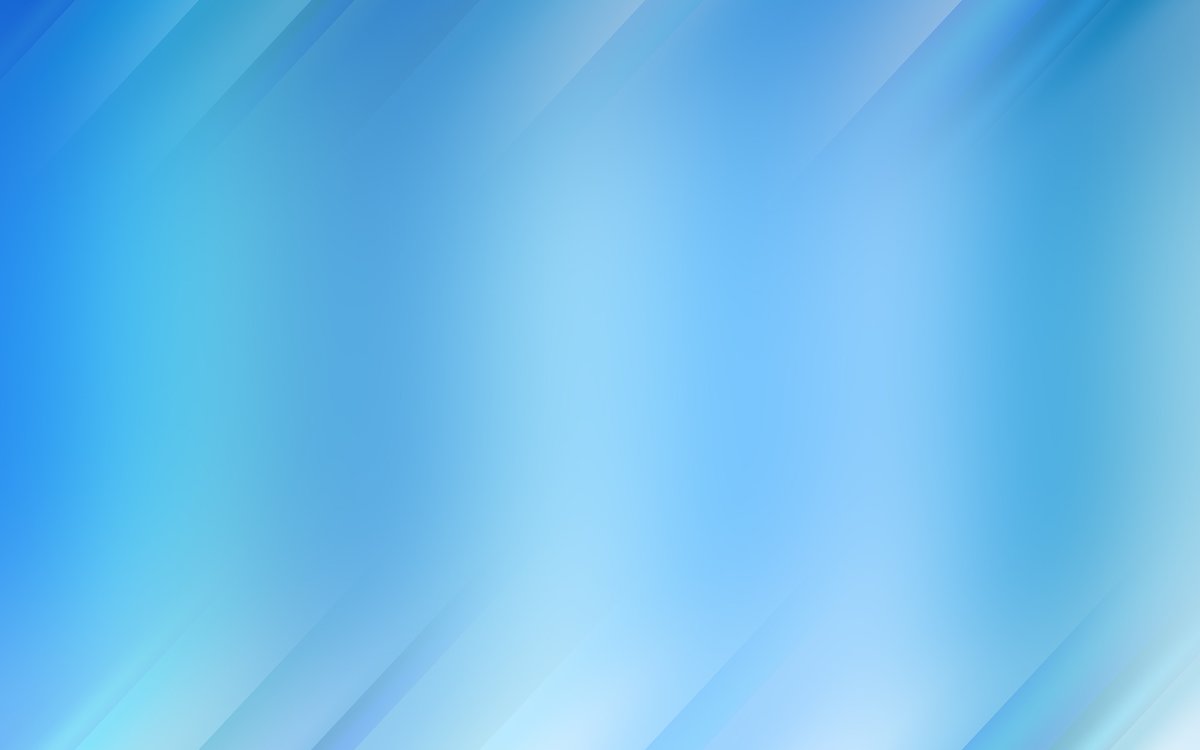 Тематический план
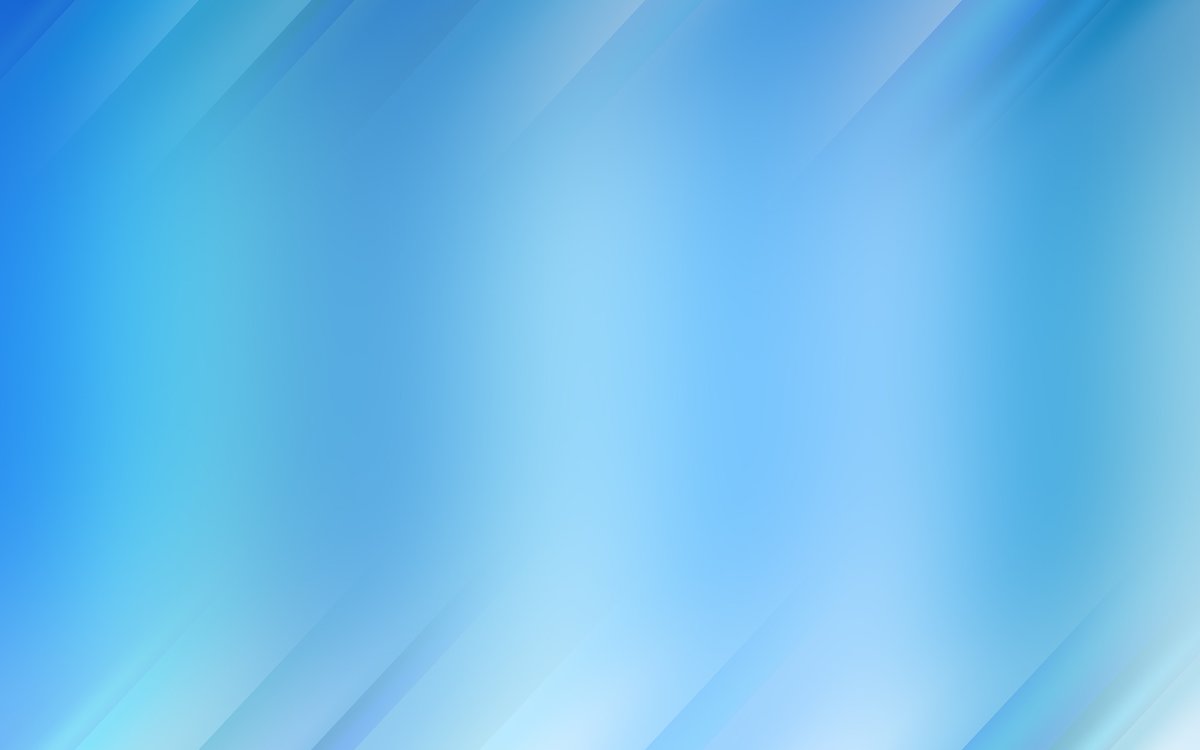 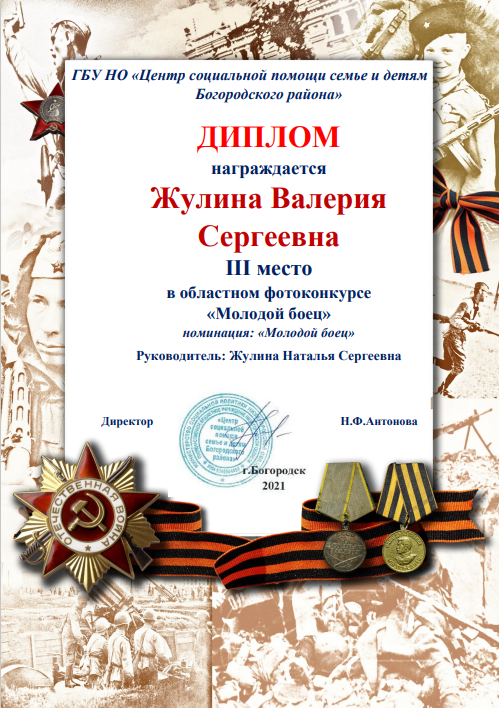 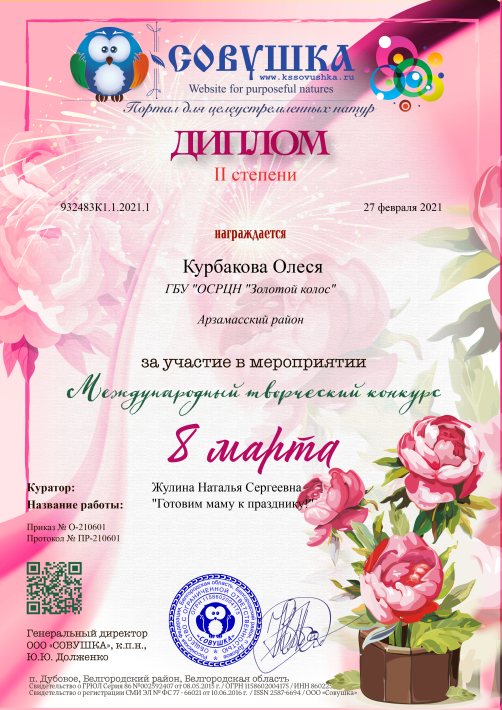 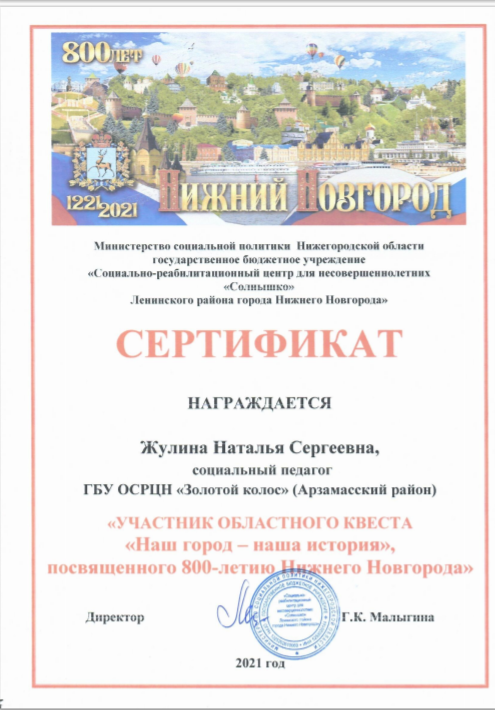 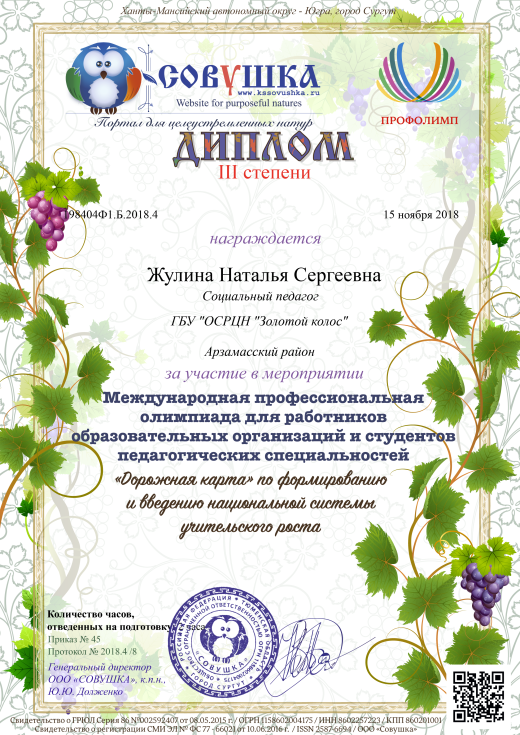 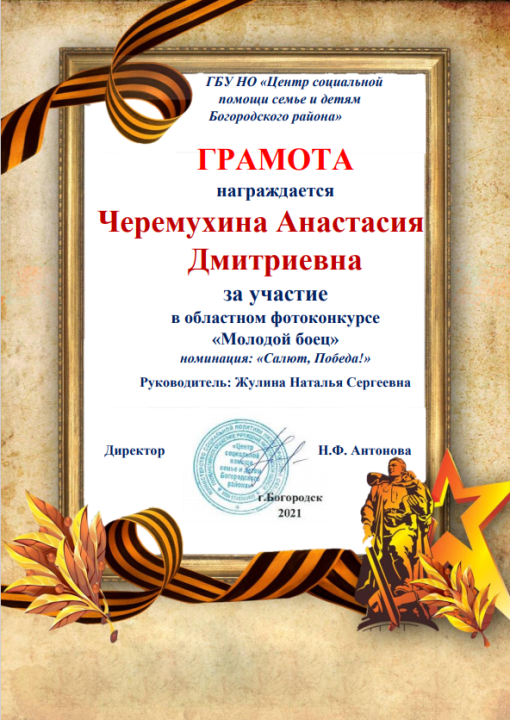 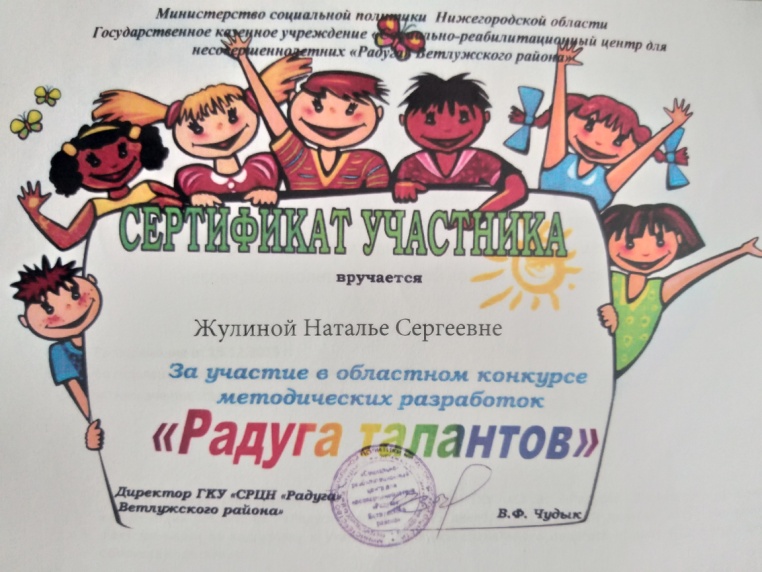 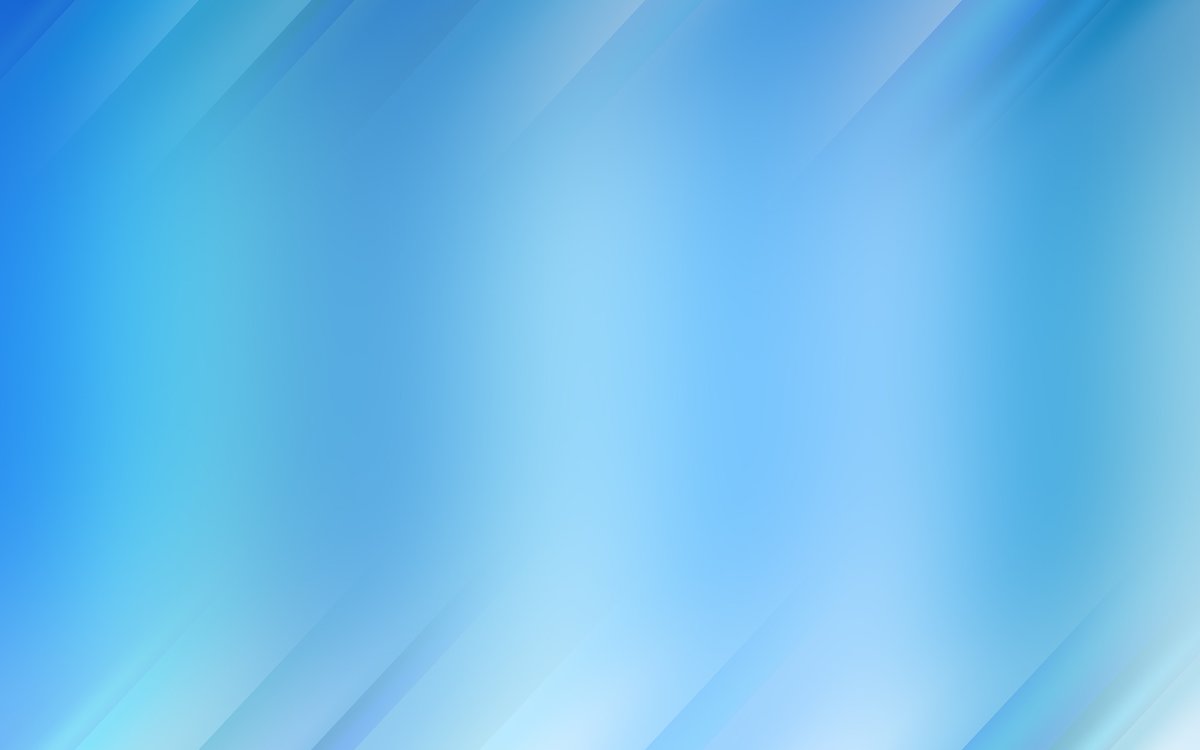 Спасибо за внимание!